Exhibit 1
Blacks More Likely Than Whites to Lack a Usual Source of Care & Forgo Care Because of Costs
Percent:
Adults who went without care because of cost in past year
Adults without a usual source of care
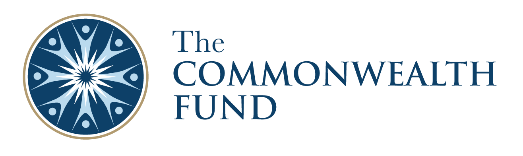 Source:  2014 Behavioral Risk Factor Surveillance System (BRFSS)
Exhibit 2
Preventable Death Rate for Blacks Is Double the Rate for Whites
Number of deaths per 100,000:
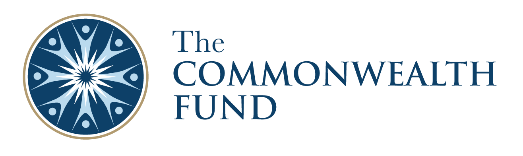 Source:  2012 and 2013 National Vital Statistics System (NVSS) mortality all-county micro data files.